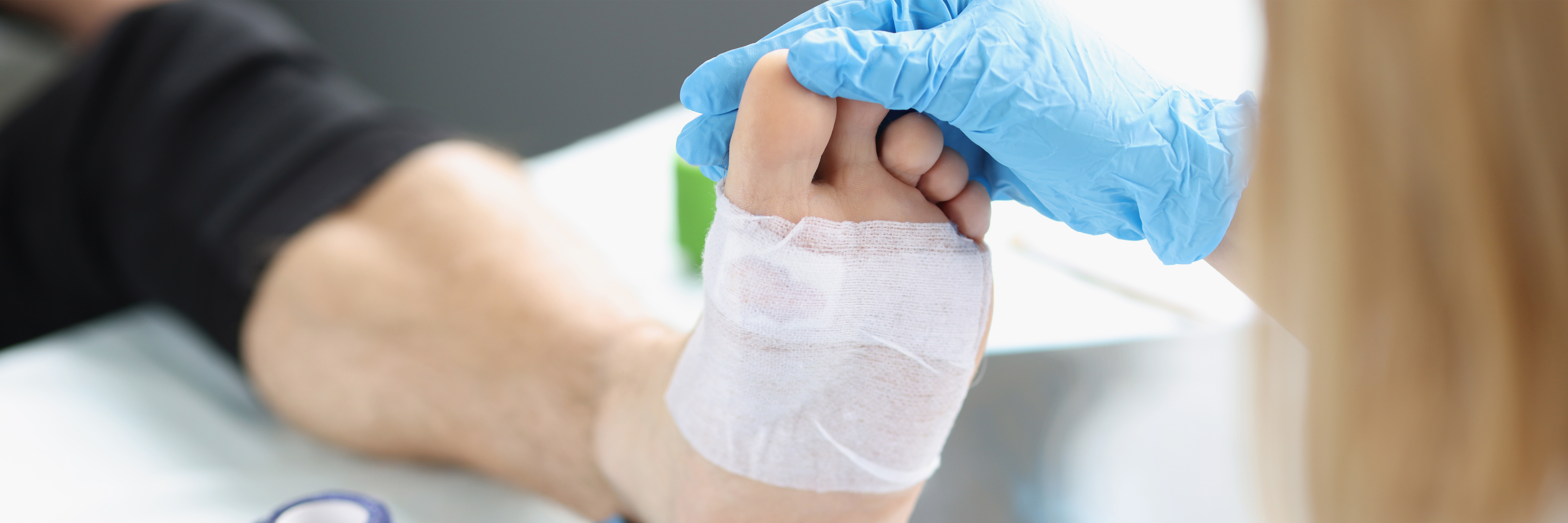 Rækkefølge, mål og krav til sårbehandling
En systematik der skaber de bedste betingelser for sårheling
Tematik i generelle sårprincipper
Version 1. 19.12.2024.
1
1
Tilgå og arbejd altid med sår i denne rækkefølge
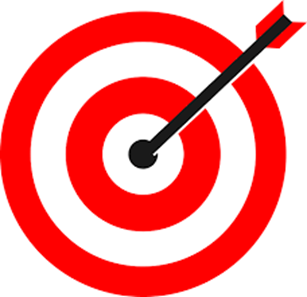 Find årsagen til sårets dannelse - sårets diagnose, og kend målet for sårbehandlingen
Arbejd på at fjerne de udløsende og vedligeholdende faktorer for at få såret til at hele
Udfør lokal sårbehandling
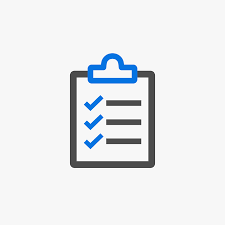 2
[Speaker Notes: Vi fejler hvis vi går direkte i gang med den lokale sårbehandling, uden at kende sårtype og årsag til sårets dannelse. Renser og debriderer vi f.eks et tryksår til rent væv, men glemmer at aflaste området, fordi tryk er årsagen til såret, vil det hurtigt forværres. Det samme gælder et venøst sår hvor vi glemmer at ødem er årsagen som kræver kompression. 
Den rigtige rækkefølge hjælper os altså til at udarbejde en korrekt plan for behandlingen.]
Målet med sårbehandling
Det er vigtigt at patient/borger og behandler ved om såret kan forventes at hele.
Ved kroniske sår hvor man ikke kan behandle / fjerne de tilgrundliggende årsager kan man ikke altid opnå heling
Helende/Kurativ
Lindrende/palliativ
Her kan ikke forventes sårheling, så målet/forventningerne kan i stedet være:
Undgå infektion og amputation
Undgå smerter
Bevare livskvalitet
Her forventes at såret heler over tid

Det kræver stadig, at de rette betingelser for sårbehandling opfyldes, og der ikke opstår komplikationer
[Speaker Notes: Helende eller lindrende: I begge tilfælde kræves et samarbejde med patient/ borger/ borgeren og en forventningsafstemning. Det er utrolig vigtigt at man som patient/ borger/ borger er vidende om udsigterne, og inddrages i 
Behandlingen. Hvis man f.eks har ulidelige smerter, og der er meget ringe sandsynlighed for sårheling, er det vigtigt at patient/ borger/ borgeren og dennes pårørende får mulighed for at træffe valg om amputation, udfra en ærlig og realistisk lægesamtale/ Fælles beslutningstagen]
Krav til lokal sårheling
Vi skal kende årsagen til sårets dannelse/diagnosen
Vi skal  kende målet for behandlingen/opheling eller lindring?
Sårbunden skal være ren
Sårbunden skal være fri for infektion og nekroser
Såret skal være fugtigt
Der skal være ro og rette temperatur i granulationsfasen
Den omkringliggende hud skal være intakt
Stive sårkanter skal behandles
Ødemer skal  behandles
Smerter skal behandles
Inddrag borgeren/patient/ borger/ borgeren og dennes pårørende
4
[Speaker Notes: Disse krav støtter op om den viden man har om sårhelingsfaserne og faktorer som påvirker sårets heling.]
Hvordan husker man alt dette
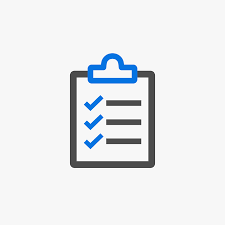 For at hjælpe os, har vi brug for en struktur og ensartet  tilgang i vores arbejde, for at sikre at vi får fokus på alle aspekter.

Der er altså brug for en opskrift til den videre behandling når vi f.eks skal observere et sår og lægge en plan for den videre behandling.

Den strukturerede sårvurdering kan f.eks være TIME
5
[Speaker Notes: TIME giver et overblik, og er også opskriften til dit valg af bandager, om der ska lægges kompression mm.]
T
Tissue

Væv: nekrose, fibrin, granulation, hypergranulation og arvæv
M
Moisture

Fugt: mængde, farve, lugt, blod og serøst
EEdge

Sårkanter: undermineret, maceration, kallositet og skorper
I
InfectionInflammation
TIME
6
[Speaker Notes: Her en kort oversigt over TIME som gennemgåes systematisk i særskilt tematik.]
M
Moisture

Fugt: mængde, farve, lugt, blod og serøst
T
Tissue

Væv: nekrose, fibrin, granulation, hypergranulation og arvæv
EEdge

Sårkanter: undermineret, maceration, kallositet og skorper
I
InfectionInflammation
TIME
7
M
Moisture

Fugt: mængde, farve, lugt, blod og serøst
T
Tissue

Væv: nekrose, fibrin, granulation, hypergranulation og arvæv
EEdge

Sårkanter: undermineret, maceration, kallositet og skorper
I
InfectionInflammation
TIME
8
M
Moisture

Fugt: mængde, farve, lugt, blod og serøst
T
Tissue

Væv: nekrose, fibrin, granulation, hypergranulation og arvæv
EEdge

Sårkanter: undermineret, maceration, kallositet og skorper
I
InfectionInflammation
TIME
9
M
Moisture

Fugt: mængde, farve, lugt, blod og serøst
T
Tissue

Væv: nekrose, fibrin, granulation, hypergranulation og arvæv
EEdge

Sårkanter: undermineret, maceration, kallositet og skorper
I
InfectionInflammation
TIME
10
Referencer
Bermark & Melby (2021). Sår og sårbehandling: En grundbog i sygeplejen, 2. udgave

Gotttrup et al. (2020). Sår, Baggrund, Diagnose, Behandling, 3. udgave
11
Udviklet af Liselotte Brostrup Jensen, Koordinerende sårsygeplejerske for Slagelse og Næstved sygehuseI samarbejde med Sundhedsstrategisk Planlægningwww.regionsjaelland.dk/saarbehandling
12